硕士论文开题报告
逻辑硕士11级研究生 王海若 1101211452
导师：邢滔滔
报告内容
一、所选题目
二、选题意义
三、背景
四、研究状况
五、主要内容
六、难点与创新
七、论文目录
八、主要参考文献
所选题目
论文题目：可变的容错边际原则及其形式化

本论文的主要工作包括两个方面：
一、对已有的关于模糊性的认知主义观点特别是对容错边际原则的讨论进行整理，给出一个更为适合版本的综述。
二、在第一步的工作之上利用克里普克语义、概率逻辑等构造形式刻画。
选题意义
一、容错边际原则是模糊性的认知主义中最重要的观点之一。然而其本身却存在很多问题，比如：自身边界的精确性、迭代问题以及与传递性、欧性以及内省和反内省原则之间的关系。现在已有了很多关于上述问题的讨论，但是基于作者自身背景和兴趣的不同，尚无一个合适的综述。
二、基于认知主义的形式刻画已有不少，但普遍存在技术方案与哲学主张分裂的问题，而且有的形式刻画太过特殊性，需要更为符合直观的一般化。
背景
模糊问题：谷堆悖论、秃子悖论。
起源：斯多葛学派

1粒稻谷不是谷堆
如果1粒稻谷不是谷堆，那么2粒稻谷不是谷堆
如果2粒稻谷不是谷堆，那么3粒稻谷不是谷堆
……
如果9999粒稻谷不是谷堆，那么10000粒稻谷不是谷堆
———————————————————————
10000粒稻谷不是谷堆
研究现状
技术方案：
多值逻辑（many valued logic）——真值间隙（truth value gap）与真值重合（truth value glut）
超赋值（supervaluation）与次赋值（subvaluation）
模态逻辑、认知逻辑
 
哲学方案：模糊概念
虚无主义（Nihilism）：空概念（弗雷格的精确化理想）
非融贯论（Incoherentism）：没有合适对象例示概念（界限不明                          确）
非确定论（Indeterminism）：概念词所指称的概念是不确定的
语境主义（contextualism）：概念词指称的概念随着语境变化
认知主义（epistemism）：模糊性问题既不是来源于世界，也不是来源于语言，而是仅仅来源于我们认知方面的区分能力的局限。
研究现状
形而上学层面：
模糊对象与模糊事态
一多问题（the problem of many）与部分论（mereology）
 
认识论层面：
如何认识模糊对象和模糊事态

语言哲学层面：
模糊谓词
我们的语言如何指称模糊对象、模糊事实
模糊对象和模糊事实如何表达在我们的语言中
研究现状
可能的研究途径：
模态逻辑的新语义解释（格、超滤、有序对世界、双模型等）
概率逻辑：Williamson T.， Paul Egre&Denis Bonnay等
     动态认知逻辑
 
 
存在问题：
高阶模糊性
捍卫经典逻辑
技术方案与哲学主张的分裂
研究现状—多值逻辑中心思想：一般化（generalize）真值函数。
连续值（模糊）逻辑：Lukaschiweiz，Lofti Zadeh，Joseph Goguen等。

基本主张：将真值度作为真值。

主要问题：
一、对真值度的定义难以刻画模糊问题的来源。
二、根据特指值的不同，有效性的定义难以确定。
三、复合公式真值度难以定义。
三值逻辑：
Peirce，Hallden，Korner等。

基本主张：除了真和假之外，存在第三值（中间值）。

主要问题：
一、不管特指值如何取，一些重要的经典有效式的有效性与推理规则的有效性无法同时兼顾。
二、任何有穷的多值逻辑都无法刻画相应的高阶模糊性。
研究现状—超赋值逻辑
超赋值以及将其应用到模糊性可能来源于科技哲学。

1970s，超赋值思想开始被系统而详细地用于模糊问题，Michael Dummett, Kit Fine, Hans Kamp, David Lewis, Marian Przelecki等都在自己的论文中探讨过此类问题。

基本主张：存在多个可允许的精确解释，每个可允许的解释（admissible interpretations）满足二值原则。超赋值主义者通常将可允许的视为与语言的语义规则一致——就像是一个偏函数，被精确定义但没有覆盖所有的情形。

超真：在所有的可允许的解释中为真。
边界情形：在有的可允许的解释中为真，在有的可允许的解释中为假。
研究现状—超赋值逻辑
主要问题：
一、超真没有去引号性质。
二、析取式和存在式的性质不符合直观。
三、不能处理高阶模糊性。
研究现状—认知主义
主要人物：Timo Williamson

基本主张：二值原则成立。边界情形来源于人的无知。人的区分能力的局限导致了模糊问题。

基本思路：
第一步：证明二值原则成立。

        二值原则有效当且仅当说某件事是某个情形（somthing has said to be the case.）二值原则的对象不是命题，而是表达（utterance）。

（B）若u说p，那么u或者真或者假。
（T）若u说了p，则u为真当且仅当p。
（F）若u说了p，则u为假当且仅当非p。
研究现状—认知主义
现假设某个u比如‘TW 是瘦子’不满足二值原则，则：

　（0）u说了p。

　（1）并非：u或者真或者假。

    （2a）u为真当且仅当p。
 
　（2b）u为假当且仅当非p。

　（3）并非：p或非p。

　（4）非p且非非p。（矛盾）
研究现状—认知主义
既然二值原则成立，那么边界情形包含无知，那么无知从何而来？

第二步：论述无知产生的原因：KK原则失效。

如果我有信念“并非刚好有j个人”，只有当实际人数i和j相距足够大时，这个信念才是足够可靠到成为知识。否则，若i与j太接近，那么我很可能进而得出“并非刚好有i个人”。换句话说，在知识不精确的地方，信念可靠当且仅当我们给该信念留了一个容错地带。因此在知识不精确的地方，容错地带的迭代会使得KK原则失效。
研究现状—认知主义
容错边际原则范式：若“知道A”在某些情况下为真，那么“A”在和这些情形相似的所有情形中为真。

由于相似性因环境不同而不同，因此有很多容错原则。

容错元原则：在知识不精确的地方，某个容错原则为真。
研究现状—形式化
认知逻辑下的不精确知识的三种形式化：
一、Williamson：
        清晰性的逻辑（a logic of clarity）。 

二、Paul Egre&Denis Bonnay：
        居中语义（centered semantics）。将不可传递性作为初始预设，证明内省原则能在该语义下保持。 

三、Halpern：
        给出了一个不精确知识的双模型解释，该解释将传递性和欧性作为初始预设（语境主义），并导出了一个不具有传递性和欧性的复合算子。
研究现状—Timo Williamson
一个固定边际模型（a fixed margin model）是一个四元组：，是一个集合，是上的一个度量标准，是一个非负实数，是一个映射，它将每个公式映射到的子集上：





     一个变化边际模型（a variable margin model）是一个固定的边际模型的变体，其区别在于：


     威廉姆森证明固定边际模型只能刻画零阶、一阶和无穷阶高阶模糊性，而变化边际模型能够刻画n阶高阶模糊性。
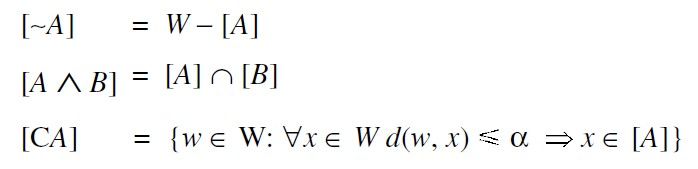 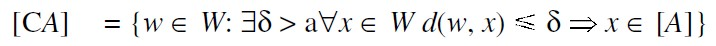 研究现状—Paul Egre&Denis Bonnay
居中语义：
任给一个克里普克模型，，，对于每对世界，CS-满足定义如下：
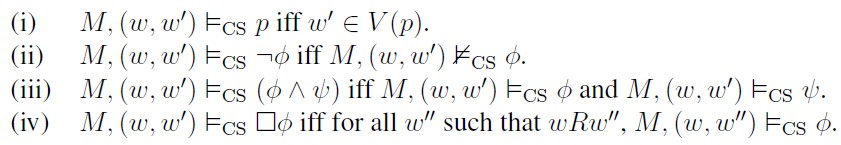 研究现状—Halpern
，，，，

，指代主观指数集（a set of subjective indices）,指代客观指数集（a set of objective indices）。一个主观的指数表示一个个体对一个目标值（a target value）作出的主观的评估或量度。和是等价关系，前者连接具有相同的主观指数的世界，后者连接具有相同的客观指数的世界。是上的赋值，是上的子集，表示主体视为可能真实（plausible）的世界。

，，当且仅当对每个，使得，，，有，，。类似的有对。其中表示主体根据其主观评估“报告”；表示“对于这个主体，一定为真”。这两个算子都被S5公理化。但却不满足传递性和欧性公理。可以看作“可靠地报告”。事实上刚好和Williamson的“clearly”在容错边际语义中所承担的角色是一样的。
主要内容
四个部分：暂拟为五章。
第一部分包括对模糊性问题的历史回顾和除认知主义之外的理论的介绍和比较，包括模糊性问题是什么、其主要争议点为何、各理论本身具有的缺陷等等，以便为之后认知主义的观点扫清道路。
主要内容
第二部分是对已有的对认知主义的观点的支持和反驳的整理。本论文将从各个角度对比它们，发掘其根本价值和可能的漏洞，以做出一个合适的梳理。
对比的角度包括：
对模糊性的定义，
支持和反对的内容，
所用到的论证或技术手段。
主要内容
第三部分试图在前面的工作基础之上对现有的认知主义的容错边际原则作出修正。从传递性、欧性、清晰性（clarity）的程度、内省和负内省原则等角度进行详细分析和讨论。
本部分的目标是给出一个更为合理版本的容错边际原则综述。
主要内容
第四部分是在第三部分的基础之上给出形式刻画。该形式刻画至少满足以下三个条件：

一、内省原则有效，反内省原则失效，
二、能刻画边界模糊的容错边际原则。
三、能够表达清晰性的程度。
难点与创新
当今对模糊性的认知主义的观点的讨论虽然热烈，但论文之间缺乏联系，且由于模糊性本身的特点和作者背景的不同，其讨论往往牵涉多个领域：认识论、心理学、形而上学、语言学等。因此，要想对这些讨论给出一个系统而详细的比较，将会是一项繁重和困难的工作。
难点与创新
虽然容错边际原则是认知主义最重要的部分之一，然而对其的讨论却不占主导地位。而且虽然哲学讨论很重要，但很多时候只有在具体的形式化中才能放大现有的容错边际原则的缺陷。因此，为了找到更为合适版本的容错边际原则的综述，需要时时借用技术手段，然后再反过来支持哲学主张。
难点与创新
尽管将概率用作对模糊性的形式化工具在最近几年有崛起之势，但真正成型的论文数目极少。另外，先天概率也是一个理论难点。
论文目录
第一章 绪论
1.1 连锁悖论
 1.2 论文结构
第二章 导言
2.1 对模糊性的理解
2.2 历史
2.3 各个理论
2.4 比较
第三章 认知主义
3.1 认知主义
3.2 支持与反驳
3.3 评价
第四章 容错边际原则
            4.1 几种形式化
            4.2 比较
            4.3  可变的容错边际原则
第五章 形式化
            5.1 基本主张
            5.2 语义刻画
            5.3  具体模型
5.4 公理化
第六章 结论
参考文献
1.Mark Sainsbury(1991), Is There Higher-order Vagueness?, The Philosophical Quarterly, Vol. 41, No. 163, pp. 167-182.
2.Williamson T.(1994), Vagueness, Routledge.
3.Williamson T.(1999), On the Structrue of Higher-order Vagueness, Mind, vol. 108, 127-43. 11. 
4.Graff, Delia(2002), Shifting Sands: An Interest-Relative Theory of Vagueness, Philosophical Topics, vol. 28, pp.     45-81.
5. Graff, Delia (2002), An Anti-Epistemicist Consequence of Margin for Error Semantics for Knowledge, Philosophy and Phenomenological Research 64, pp. 127–42.
6.Williamson, T. (2002), Epistemicist Models: Comments on Gómez-Torrente and Graff, Philosophy and Phenomenological Research 64, pp. 143–50.
7.Heck Jr., Richard G. (2003), Semantic Accounts of Vagueness, in Liars and Heaps: New Essays on the Semantics of Paradox, J.C. Beall (editor), Oxford University Press.
8.Patrick Greenough(2003), A Minimal Theory, Mind, vol. 112, No. 446, pp. 235-281. 
9.Halpern J.(2004), Intransitivity and Vagueness, Proceedings of the Ninth International  Conference on Principles of Knowledge Representation and Reasoning(KP 2004),pp. 121-129.
10.Sven Rosenkranz(2005), Knowledge in Borderline Cases, Analysis, vol. 65, No. 1, pp. 49-55.
11.Williamson T.(2007), Improbable Knowing, manuscript.
12.Elia Zardini(2008), A modal of Tolerance, Studia  Logica, vol. 90, 337-368.
13.Bonnay D.&P. Egre(2009), Inexact Knowledge with Introspection, the Journal of Philosophical Logic, 38, 179-227.
14.Bonnay D.&P. Egre(2010), Vagueness Uncertainty and Degrees of Clarity, Synthese, vol. 174, pp. 47-78.
15.陈波  (2013) ，模糊性：连锁悖论，《哲学研究》2013年第9期
16.刘靖贤，陈波（2013），二值原则、矛盾与荒谬，即将发表。
谢谢！
http://www.st-andrews.ac.uk/arche/projects/vagueness/bibliography.shtml